Response to Intimate Partner Violence in Family and Divorce Cases
Presenter: Jeannie M. Adams, MA, Director
Multi-Door Dispute Resolution Division

Co-Authors
Amy G. Applegate, JD
Maurer School of Law
Indiana University—Bloomington
Amy Holtzworth-Munroe, PhD 
Department of Psychological and Brain SciencesIndiana University—Bloomington
Connie J. Beck, PhD
Psychology, Policy and Law Department
University of Arizona
Fernanda S. Rossi, PhD 
Fernanda S. Rossi, Ph.D.VA Palo Alto Health Care SystemStanford University
Is Mediation Safe and Appropriatefor Cases with Intimate Partner Violence (IPV)?
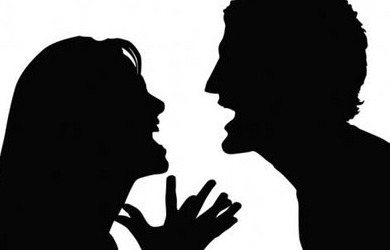 2
Mediation assumes that parents are roughly equal in bargaining power and capable of negotiating

Parents will bargain in good faith to reach agreements that are safe and in the best interests of children
[Speaker Notes: Concerns that mediators don’t understand the dynamics of violent families and battered women may suffer as a result.]
Differing Views on Whether Mediation is Safe and Appropriate for Cases with IPV?
Mediation is never appropriate for this population

Mediation may be appropriate with accommodations, including:
Support person or attorney 
Security measures
Suspend or terminate mediation as necessary
Parties kept physically separate, e.g.,
Shuttle mediation
Telephone, on-line, or 
Video-conferencing mediation
4
Screening process, detecting IPV in family and divorce cases
Mediation program staff administer IPV screening of all mediation parties
Multi-Door Screening Process 
Mediator Assessment of Safety Issues and Concerns (MASIC)


Mediator’s Assessment of Safety Issues and Concerns Holtzworth-Munroe, Beck, & Applegate (2010) Family Court Review
Definition of Intimate Partner Violence (IPV)
Multidimensional Construct
Psychological/Emotional Abuse
Coercive Controlling Behaviors
Physical Aggression and Violence
Sexual Assault, Intimidation & Coercion
Stalking
Fear
[Speaker Notes: CC outlawed in England, Wales & Northern Ireland]
Systematic IPV screen led to more party reports of IPV
Screening determines suitability for mediation: 

Study 1 findings, 
A behaviorally specific systematic screening instrument (MASIC) detected more IPV than 

A set of systematic screening questions (Multi-Door) that was not behaviorally specific
Multi Door Process for Screening for IPV
Administered by trained staff

Conducted in a safe and sensitive way
Interview with parties separated

Systematic (every case)

Standardized measure and process

Behaviorally Specific questions asked
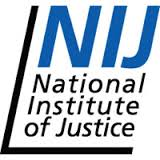 Intimate Partner Violence (IPV) and Custody Decisions:  A Randomized Controlled Trial of Outcomes from Family Court, Shuttle Mediation or Videoconferencing Mediation
Key Personnel: Holtzworth-Munroe, Beck, Applegate, 
Hale, Adams, & Rossi


Funded by: National Institute of Justice
This project was supported by Award No. 2013-VA-CX-0044, awarded by the National Institute of Justice, Office of Justice Programs, U.S. Department of Justice. The opinions, findings, and conclusions or recommendations expressed in this publication/program/exhibition are those of the author(s) and do not necessarily reflect those of the Department of Justice.
9
Study 2. National Institute for Justice Grant fundedRandomized Controlled Study
Randomized Controlled Study
Study groups
Shuttle mediation
Video conferencing mediation
Back to court

Voluntary participation
Safety protocols in place 
Support from DV Community, Office of Violence Against Women and Battered Women’s Justice Project
Intimate Partner Violence (IPV) and Mediation
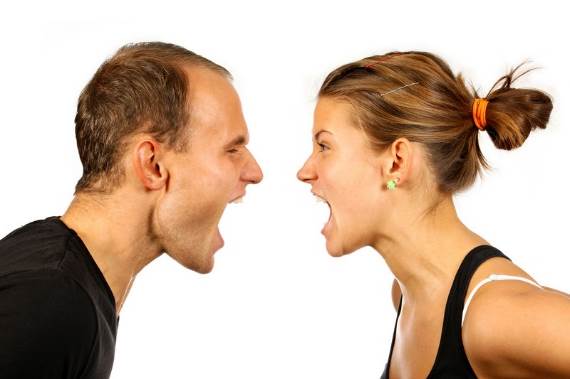 Concerns:
Safety (victim and others)
Power imbalance (victim vs abuser)
Victim not able to exercise self-determination

Proponent responses:
Would victim fare better in court?
Disempowerment of victim who wants to mediate
Accommodations address concerns
11
Design to maximize safety
Protocols for arrival and departure
Security officers present
Panic buttons in rooms
Mediators and staff trained in IPV
Findings cannot be applied to less safe environments or untrained mediators. 
Not suggesting mandated mediation or joint mediation for these cases.
Reported feeling safe during process, more satisfied and more positive feelings about various aspects of process, such as fairness, building rapport
No significant differences in case outcome across conditions with regard to satisfaction with outcome or mediator.
Contact information
Jeannie M. Adams, Director 
    Multi-Door Dispute Resolution Division 
Email: jeannie.adams@dcsc.gov